Муниципальное бюджетное дошкольное образовательное учреждение «Детский сад комбинированного вида № 17 «Земляничка»
Интерактивная игра по сенсорному развитию  
для детей раннего возраста 
                       «Закрой окно в домике»
Задачи:
1. Закрепить знание основных цветов ( красный, зеленый, синий, желтый);
2. Учить сопоставлять предметы четырех заданных форм.

Группа № 1 «Гномики»                                                                                          Воспитатели: Ахадова Е.Г. Иванкова А.Ю
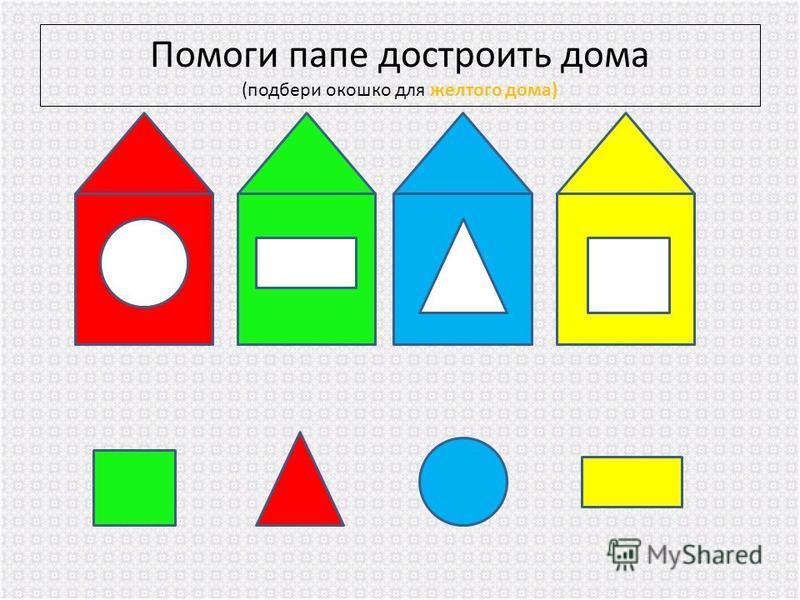 Какой формы окно у красного домика? ( круглое)покажи круглое окно для красного домика.
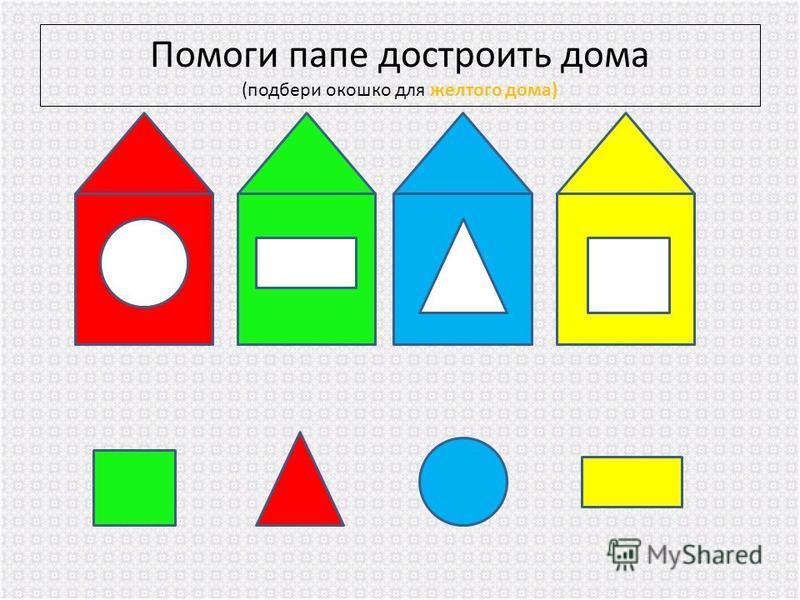 Какой формы окно у зеленого домика? ( прямоугольное)Покажи прямоугольное окно для зеленого домика.
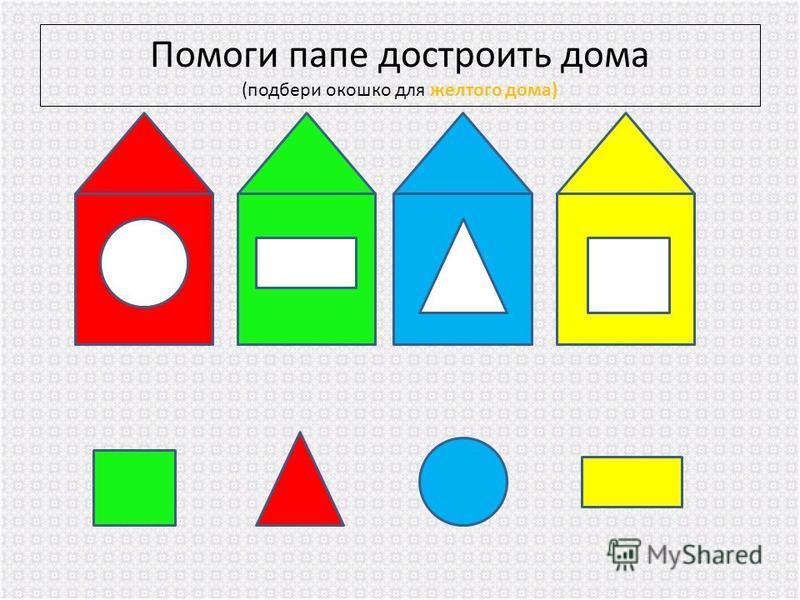 Какой формы окно у синего домика? ( треугольное)Покажи треугольное  окно для синего домика.
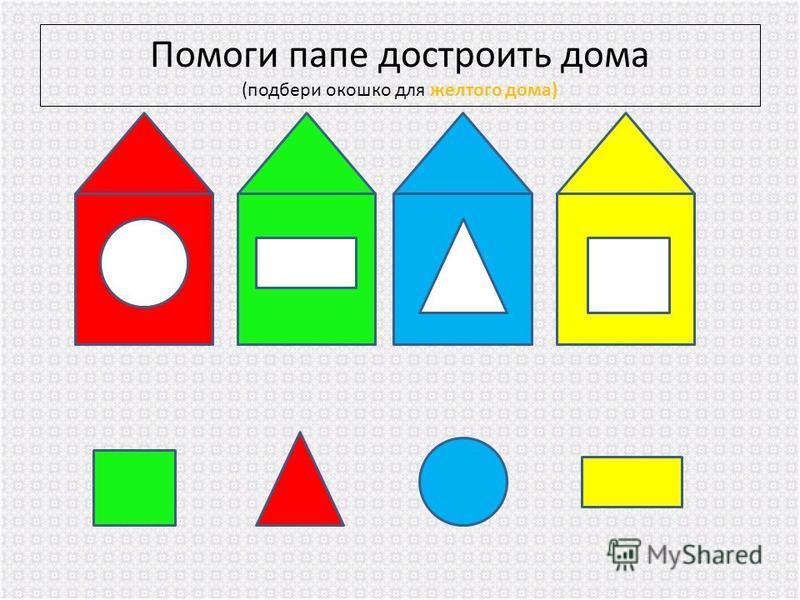 Какой формы окно у желтого домика? ( квадратное)Покажи квадратное окно для желтого домика.
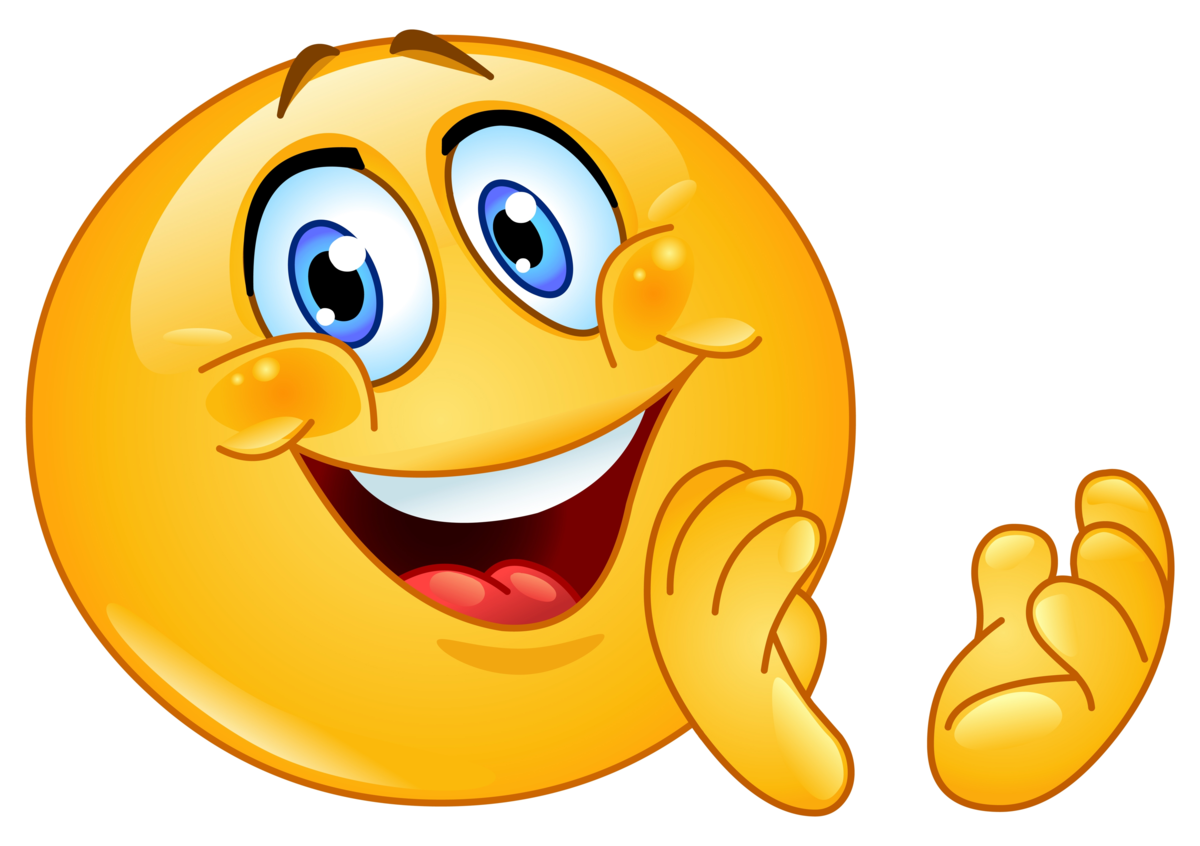 МОЛОДЕЦ!
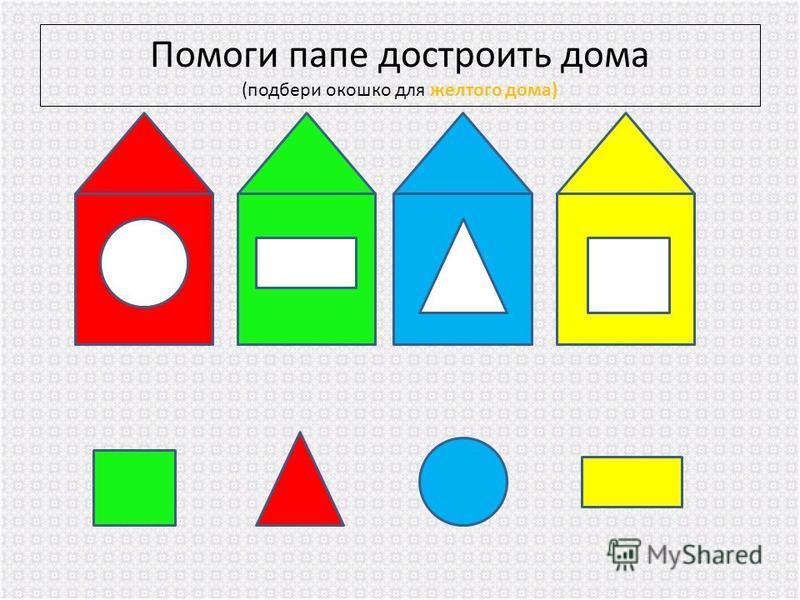